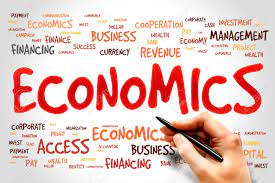 Law of Supply
Dr. Pooja SinghAssistant Professor, Department of Economics, School of Arts Humanities And Social Science, Chhatrapati Shahu Ji Maharaj University, Kanpur
Law of Supply
Law of Supply
The law of supply states the direct relationship between price and quantity supplied. The law of supply can be defines as other things being remaining constant, the quantity of the goods produce and offered for sale will increase as the price of goods rises and decrease as the price fall. 
The law is based upon the economic sense that at higher the price the greater amount of profit can be earned and thus the greater the incentives to produce the goods and offer it for sale.
Dr. Pooja Singh, Assistant Professor, Department of Economics, School of Arts Humanities And Social Science, Chhatrapati Shahu Ji Maharaj University, Kanpur
Law of Supply
Quantity supplied 
Goes
 up
When price 
goes 
up
When price 
Goes
 down
Quantity 
supplied 
goes down
Dr. Pooja Singh, Assistant Professor, Department of Economics, School of Arts Humanities And Social Science, Chhatrapati Shahu Ji Maharaj University, Kanpur
Law of Supply
Dr. Pooja Singh, Assistant Professor, Department of Economics, School of Arts Humanities And Social Science, Chhatrapati Shahu Ji Maharaj University, Kanpur
Law of Supply
Reference
Dwivedi D N, Managerial Economics, Vikas Publishing House Pvt. Ltd, 2006
Dr. Pooja Singh, Assistant Professor, Department of Economics, School of Arts Humanities And Social Science, Chhatrapati Shahu Ji Maharaj University, Kanpur